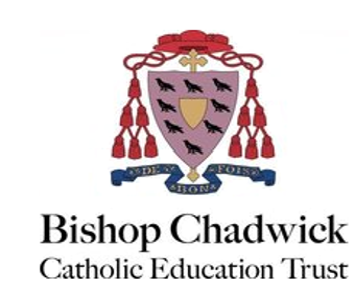 Year 8 Scheme of Learning
Year 8 Half term 1
Year 8 Half term 2
Year 8 Half term 3
Year 8 Half term 4
Year 8 Half term 5
Year 8 Half term 6